Local users and groups
Chapter 2
Manage Devices and Data
Manage local users, local groups, 	and devices
We will cover how to:
Manage local users
Manage local groups
Manage devices in directories
Manage Local Users
A user account is required to log on to a Windows 10 computer, and to secure the device, it should have a password. 
You need to understand the default user accounts that are created automatically when you install Windows 10 and how to create new user accounts so that users can log on to machines and access resources.

What do we think are the default accounts with Win 10?
[Speaker Notes: Administrator account, Default Account, and Guest account.]
Configure Local Accounts
Local accounts, as the name suggests, exist in the local accounts database on your Windows 10 device; they can only be granted access to local resources and, where granted, exercise administrative rights and privileges on the local computer. 
When you first install Windows 10, you are prompted to sign in using a Microsoft account or Work Account, such as a Microsoft 365 account that is/can be connected to Azure Active Directory. 
If neither of these options are available or are suitable to your requirements, you can choose an offline account and create a local account to sign in. Thereafter, you can create additional local user accounts as your needs dictate.
Default Accounts
In Windows 10, there are three default local user accounts on the computer in the trusted identity store. 
This store is a local list of users and groups and is stored as the Security Accounts Manager (SAM) database in the registry. 
The three accounts are the Administrator account, Default Account, and Guest account.
Default Admin account cannot be deleted or locked out
Why?
Windows 10 Local account
When you install Windows 10 using a local account, you can create additional user accounts and give these accounts any name that is valid. To be valid, the username
Must be from 1 to 20 characters 
Must be unique among all the other user and group names stored on the computer 
Cannot contain any of the following characters: / \ [ ] : ; | = , + ? < > “ ” @ 
Cannot consist exclusively of periods or spaces
Windows 10 Local account
You can view any local account installed by using the computer management console

You can also Powershell to get a list of user accounts.
get-wmiobject –class win32_useraccount

Screenshot your results and put it in the revision document
Managing Local user accounts
Right click on start 
Click on computer management 
Expand the local users and groups and create a new user

Once created change some of the advanced properties of the account
Profile path
Logon script – Get a script working to map the network drive
Home folder
Local path
Managing Local user accounts
You can manage accounts from the control panel.
Note down each setting you can change starting with:
Make changes to my account in pc settings
Change your account type
Manage another account
Change user account control settings
Change the account name
Change the password
Change your account type
Delete the account – delete the account you just made.
Manage another account
Managing Local user accounts
You can also change the account in the setting console
You can change:
Sign in with Microsoft account instead
Create your picture
Create a Microsoft account
Local users Powershell
You can use the following cmdlets to manage local user accounts. 
Get-LocalUser Gets local user accounts 
New-LocalUser Creates a local user account 
Remove-LocalUser Deletes local user accounts 
Rename-LocalUser Renames a local user account 
Disable-LocalUser Disables a local user account 
Enable-LocalUser Enables a local user account
 Set-LocalUser Modifies a local user account
Powershell create user
$Password = Read-Host -AsSecureString
<<Enter Password>>
New-LocalUser "User03" -Password $Password -FullName "Third User" -Description "User 3 "
Local user accounts rights
Lets discuss these and work out what's good and bad for security.
Administrator account
Default Account
Guest account
[Speaker Notes: The Admin doesn’t need UAC (the check) to install or make changes where the Default does (by default) 
Guests have no privacy and will not have anything saved from the session when they log/sign out – Unless they are also part of the administrators groups.]
Question
[Speaker Notes: ADE]
Question
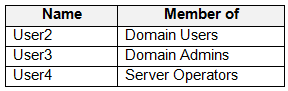 Your network contains an Active Directory domain named contoso.com. The domain contains the users shown in the following table.                 You have a computer named Computer1 that runs Windows 10 and is in a workgroup.A local standard user on Computer1 named User1 joins the computer to the domain and uses the credentials of User2 when prompted.You need to ensure that you can rename Computer1 as Computer33.Solution: You use the credentials of User3 on Computer1.Does this meet the goal?
A. Yes
B. No
Manage local groups
There are a number of built in groups in Windows 10
You can use the computer management console 
In the local users and groups you should see a few different ones in there
Local groups
How many of these are we familiar with?
Research what permissions each of these groups have and don’t have and where they might be used in your organisation or where you can implement these in your organisation. 

You have 30 minutes to research these, We will discuss this as a group
cess Control Assistance Operators
Administrators
Backup Operators
Cryptographic Operators
Device Owners
Distributed COM Users
Event Log Readers
Guests
Hyper-V Administrators
IIS_IUSRS
Network Configuration Operators
Performance Log Users
Performance Monitor Users
Power Users
Remote Desktop Users
Remote Management Users
Replicator
System Managed Accounts Group
Users
Manage local groups
Manage local groups
Manage local groups
Manage local groups
Create and delete groups
Only administrators group can manage users and groups

Create a new group and document the steps for your revision document:
E.g.
Right-click Start and select Computer Management. 
Open the Local Users And Groups console. 
Right-click the Groups folder and select New Group from the context menu.
Special Identity groups
Special Identity groups